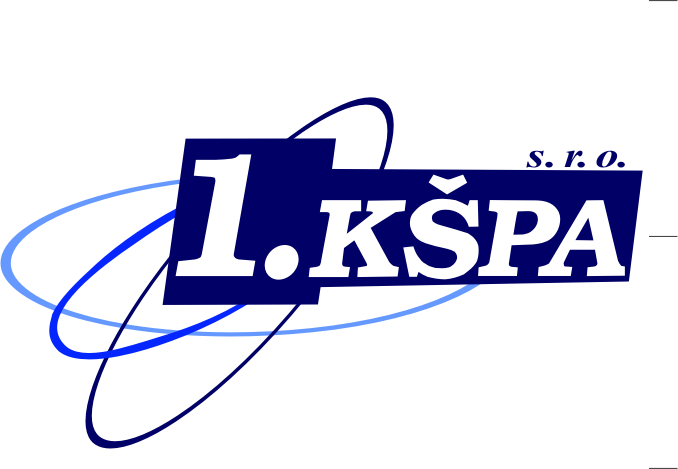 1. KŠPA Kladno, s. r. o., Holandská 2531, 272 01 Kladno, www.1kspa.cz
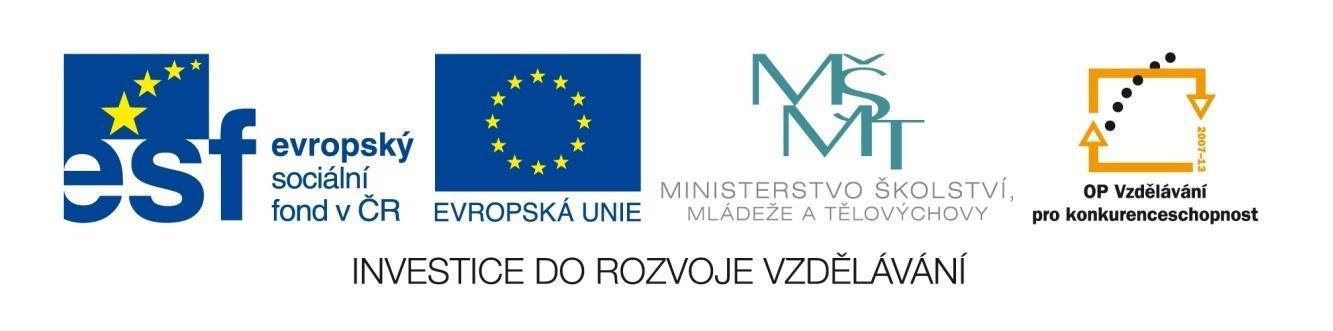 Tento výukový materiál vznikl v rámci Operačního programu Vzdělávání pro konkurenceschopnost
1
Mechanické vlastnosti kapalin
Kapaliny - složeny z molekul, mezi kterými jsou malé mezery. Mezi molekulami působí menší přitažlivé síly než u molekul pevných látek.
Kapaliny jsou:
		tekuté
		nestlačitelné
Kapalná tělesa:
		zachovávají tvar při přelévání
		vytvářejí volný vodorovný povrch
2
Tlak v kapalině
Působením síly na kapalinu vzniká v kapalině tlak.
jednotkou tlaku je pascal
Tlak v kapalině je roven velikosti síly, která působí kolmo na plochu o velikosti 1 m2.
Tlak má hodnotu jednoho pascalu, když na plochu jednoho metru čtverečního působí síla o
velikosti jednoho newtonu.
3
Pascalův zákon
Máme-li v nádobě uzavřené množství kapaliny a působíme-li na něj vnější silou (např. stlačujeme pístem), platí:

Pascalův zákon:
Tlak v kapalině je ve všech místech uzavřeného množství kapaliny stejný.
4
Pascalova zákona se nejvíce využívá v hydraulických zařízení: hydraulický lis, hydraulické brzdy ….
Princip hydraulického lisu
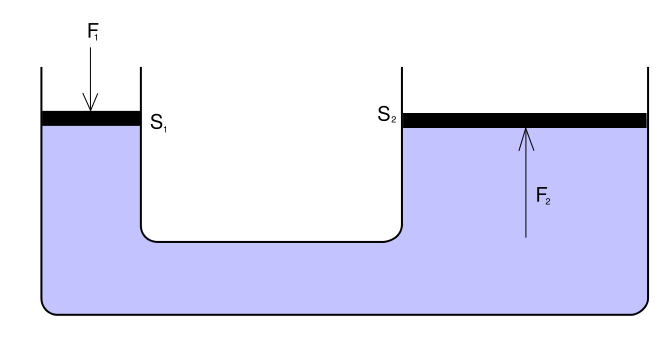 Obr. 1
5
Příklad
Tlak oleje v hydraulickém lisu je 35 MPa. Obsah plochy většího pístu je 15 dm2. Jak velkou tlakovou silou působí olej na tento píst?

p = 35 MPa = 35 000 000 Pa
S = 15 dm2 = 0,15 m2
F = ? [N]
-------------------------------------------



Olej působí na píst silou 5,25 MN.
6
Kapalina v tíhovém poli
Částečky kapaliny vyplní, vlivem tíhového pole, nádobu libovolného tvaru. Volný povrch kapaliny v klidu je kolmý ke směru tíhové síly.	
Kapalina vlastní tíhou vyvolává v kapalině tlak –tzv. hydrostatický.
7
Tlak je příčinou toho, že kapalina působí tlakovou silou na libovolnou plochu, tedy i na dno a stěny nádoby – síla hydrostatická.
8
Příklad
Vodorovné dno kotle ústředního topení má obsah 
0,30 m2. Hladina vody je ve výšce 2,6 m nade dnem. Jak velký je hydrostatický tlak u dna, je-li hustota vody 1000 kg/m3? Jak velká hydrostatická síla působí na dno kotle?
S = 0,30 m2
h = 2,6 m
 = 1000 kg/m3
p = ? 
F = ?
Hydrostatický tlak je 26 kPa a hydrostatická síla 7,8 kN.
9
Archimédův zákon
Je-li těleso ponořeno do kapaliny, působí na jeho stěny tlakové síly. Výslednice těchto tlakových sil působí svisle vzhůru proti tíze a nazývá se vztlaková síla.
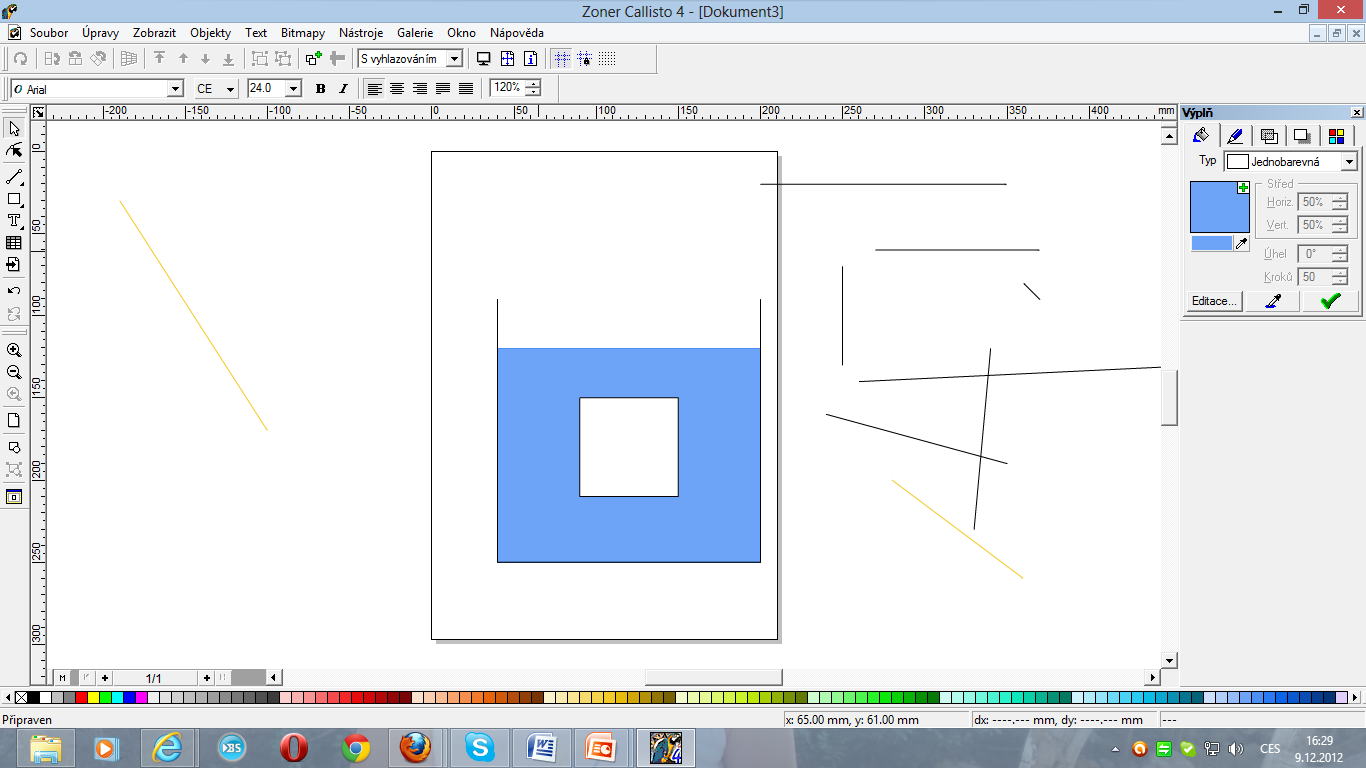 h
F2
tíha kapaliny, která má stejný objem jako ponořené těleso
F3
F4
Fvz
F1
10
Archimédův zákon
Těleso ponořené do kapaliny je nadlehčováno vztlakovou silou, která se rovná tíze kapaliny stejného objemu jako je ponořená část tělesa.
Praktický význam: lodní doprava, výpočet objemu (hmotnosti) nepravidelných těles.

Fg> Fvz ... těleso klesá ke dnu
Fg= Fvz ... těleso se vznáší
Fg< Fvz ... těleso stoupá vzhůru
11
Příklad
Ponoříme-li těleso o hmotnosti 15 kg do kapaliny o hustotě 800 kgm–3, působí na ně výsledná síla o velikosti 50 N směrem dolů. Jaký je objem tohoto tělesa?
m = 15 kg
ρ = 800 kgm-3
g = 10 ms
F = 50 N
V = ?
Objem tělesa je 12,5 dm3.
12
Použité zdroje
LANK, Vladimír; VONDRA, Miroslav. Fyzika v kostce pro střední školy. Praha: Fragment, s.r.o., 2007, ISBN 978-80-253-0228-6. 
SOUKUP, Václav; VESELÝ, Josef. Maturitní otázky fyzika. Praha: Fragment, s.r.o., 2007, ISBN 978-253-0501-0. 
Doc. RNDr. LEPIL CSc., Oldřich a kol. Fyzika, Sbírka úloh pro střední školy. Praha: Prometheus, spol. s.r.o., 2007, ISBN 978-80-7196-266-3.
Obr. 1 - PAJS. http://cs.wikipedia.org/wiki [online]. [cit. 9.12.2012]. Dostupný pod licencí volné dílo: http://cs.wikipedia.org/wiki/Soubor:Hydraulicky_lis.svg
Pokud není uvedeno jinak, jsou obrázky vlastní tvorby.
Materiály jsou určeny pro bezplatné používání pro potřeby výuky a vzdělávání na všech typech škol a školských zařízení. Jakékoli další využití podléhá autorskému zákonu.
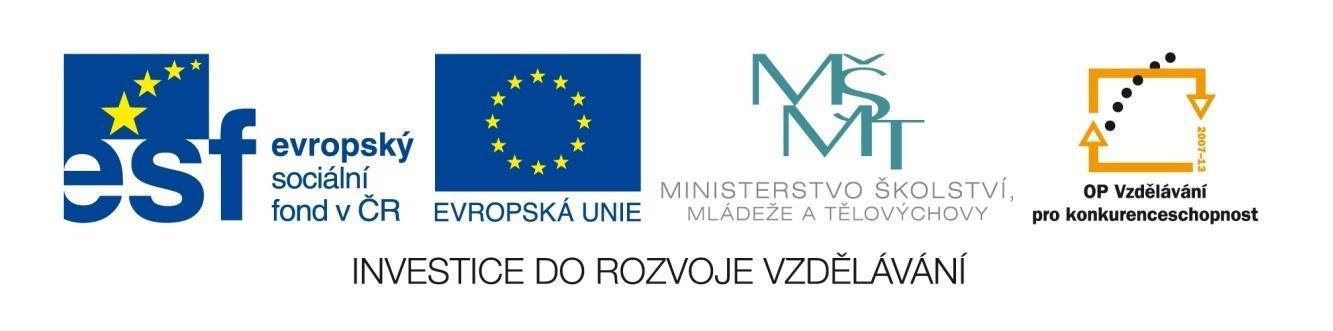 13